ANA YOLIMA SÁNCHEZ GUTIÉRREZ
Secretaria de Salud Pública y Seguridad Social
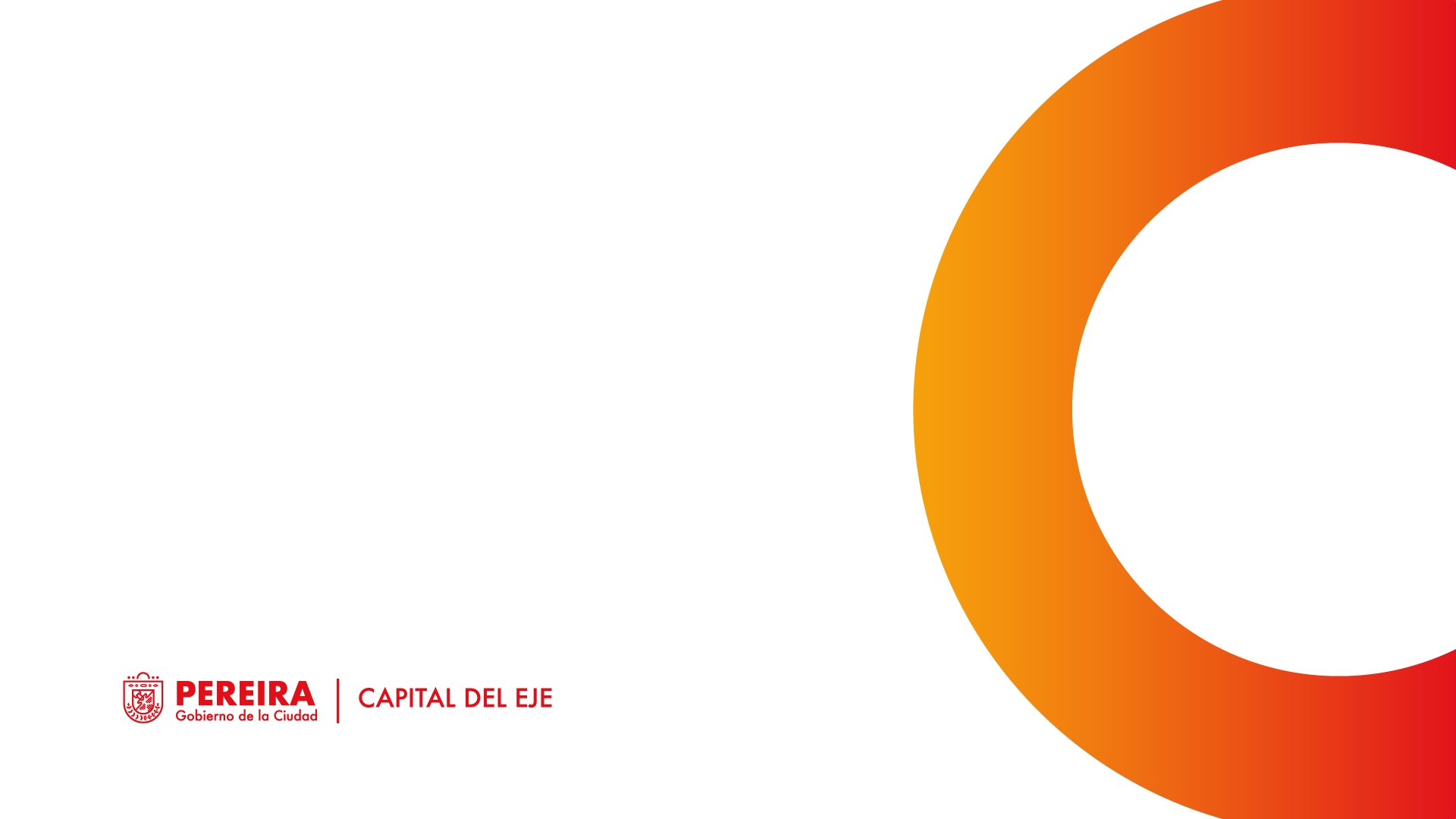 Informe de contratación
Contratos persona natural y jurídicos
Ejecución presupuestal
Contratos persona natural
En ejecución
Planeado
Total 265
Total 338
Contratos persona jurídica
Presupuesto para 
recurso humano
Gracias
EJECUCION PRESUPUESTAL CON CORTE A 28 FEB / 2021
EJECUCION PRESUPUESTAL CON CORTE A 9 MAR / 2021